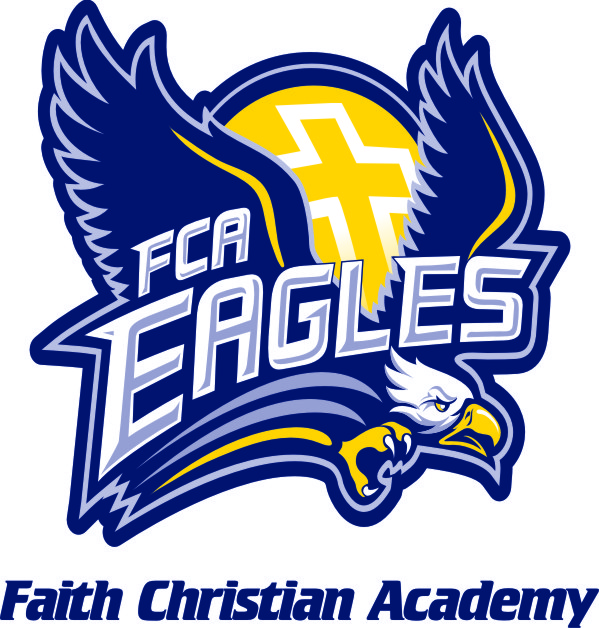 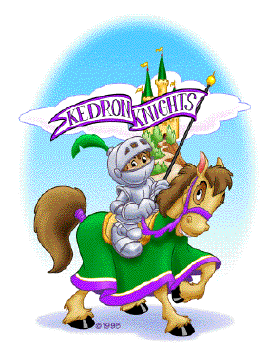 1:1 Chromebook informational meeting
Purpose
In order to support a more personalized approach to learning, Faith Christian Academy is providing devices to elementary, middle, and high school students. Like a textbook, the device is a resource to support learning.
Why Chromebooks?
Chromebooks have an excellent battery life that can last for approximately 8 hours on one full charge. As a G Suite for Education School, our students have access to the full suite of Google tools, including Docs, Slides, Drawings, Forms, Calendar, and Classroom.  These tools, will enhance the learning experience of our students.  Chromebooks also allow more opportunities for students  to work at their own pace and level.
Chromebooks
Enhance collaboration and engagement.
Allow access to interactive lesson opportunities like IXL, Renaissance STAR assessments, and Google Classroom
Allow access to digital textbooks
Help student and teacher organization.
Are more secure and require no antivirus software
Specifics
What type of device?
When will they go home?
Who will receive devices?
Grades 2-6: Lenovo 100 11

Grades 7-12: Lenovo S340 14 touchscreen
Students receive their books when they have returned a signed agreeemnt.
Students in grades 2 - 6 will receive devices for classroom use.

7-12 grade students will receive a Chromebook to take home daily.
student responsibilities
At school use
Students are expected to bring fully charged Chromebooks to school every morning. Students are also expected to bring their Chromebook to all classes unless a teacher advises them not to do so.

Students who fail to bring their device to school will be allowed to use a desktop computer in the classroom. Parents will be contacted if this happens frequently.
At home care
Keep charged
Store on a flat surface, not the floor
Protect from extreme heat or cold
Do not leave in a vehicle
Protect from pets
Do not eat or drink while using
Protect from younger children
Accessories
Chromebooks come issued with a carrying case, identification label, and charging cord. All accessories are considered property of FCA and must be returned in good, working condition. 

Cases may not be personalized.

Students may use a stylus or finger only on touchscreen.

Students should bring their own earbuds or headphones.
Digital Citizenship
Students participate in a digital citizenship lessons each year. They are responsible for their attention during the lessons and participating to maximize understanding.
Topics include:
Internet Safety
Digital Footprints
Privacy & Security
Communication
Cyberbullying
Information Literacy
parent responsibilities
Parents should
Engage in frequent digital citizenship conversations. 
Help is available at Common Sense Media.
Read and sign the FCA acceptable use agreement 
Reinforce that the device is a tool not a toy.
Ask school personnel if you have any questions.
At home tips
Technology use is a privilege that should be approved by the parent or guardian. 
Students use technology appropriately, or they lose the privilege.
Use technology in plain view of parent or guardian. 
Set routines that limit screen time, set up charging times and location, etc.
school safeguards
Go Guardian
Teachers can 
see all their students’ screens.
close tabs that are off task.
record a student’s session. 
share online resources. 
broadcast their teacher computer screen. 
lock devices to get eyes up front quickly.
Content Filtering & Firewall
One of the benefits of district issued Chromebooks is that the filtering guidelines and firewall follow the student wherever the device is used. Sites that are blocked at school will also be blocked outside of school. 

Students can only log in to their chromebooks by using their fcawaynesboro.org account
Parents may sign up for a parent report of student device use.
Device Protection Program
If a Chromebook is damaged, the Chromebook will have to be replaced or repaired at cost to the parent/student.
Students will have access to a loaner device while waiting on the replacement. 
Each family is strongly encouraged to purchase a warranty.
Optional Insurance
Optional Insurance is available from the Worth Ave. Group for $21 year.
If you select to not to purchase optional insurance, you will be responsible for any damage or for lost/stolen devices as outlined in the acceptable use agreement.
Optional Insurance includes
Accidental Damage, Liquid Submersion, Cracked Screen, Fire/Flood, Power Surge, Vandalism.

It does not cover theft.
You will receive a warranty program flyer and may sign up online.
Chromebooks are returned at the end of the school year.
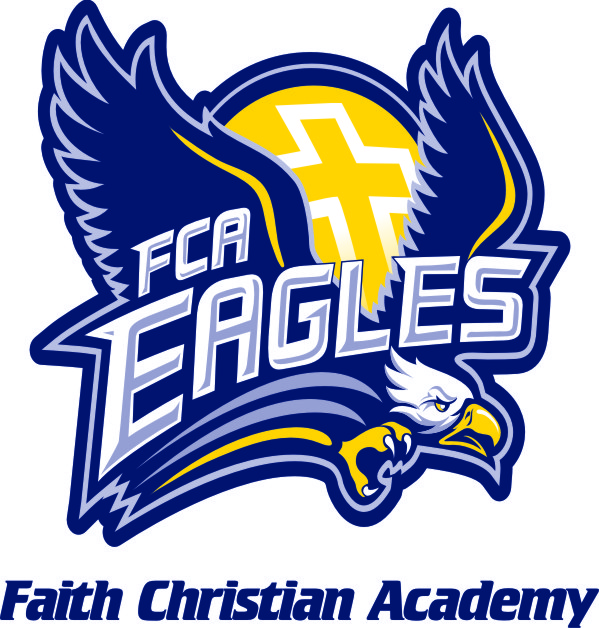 Questions?